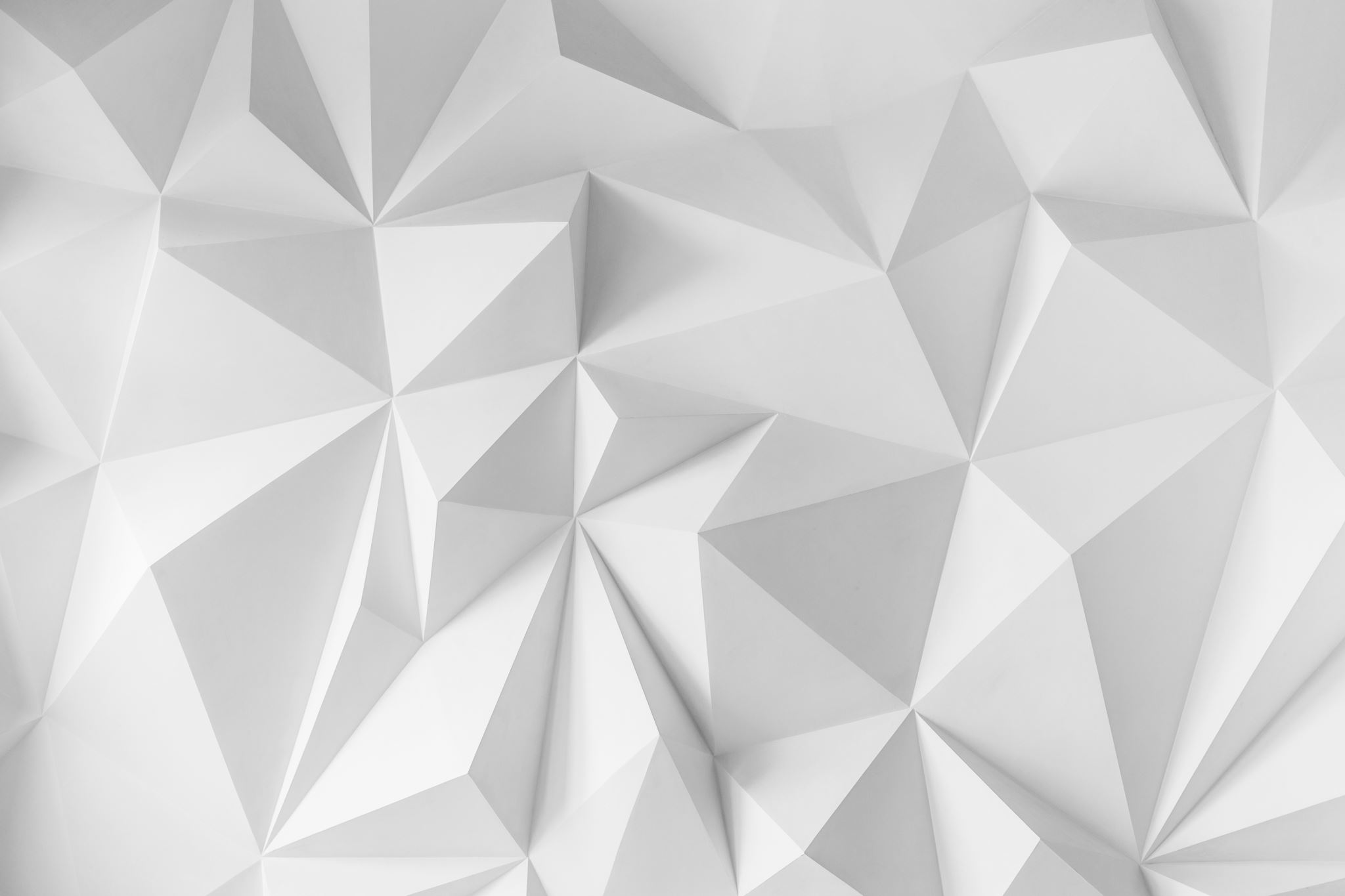 Hindrances to Aiding Our Brethren
What might be hindering us from helping each other in spiritual matters?
Hindrances to Aiding Our Brethren
Sin in Your Life
Lacking Love for the Truth
Lacking Knowledge
Lacking Love for Souls
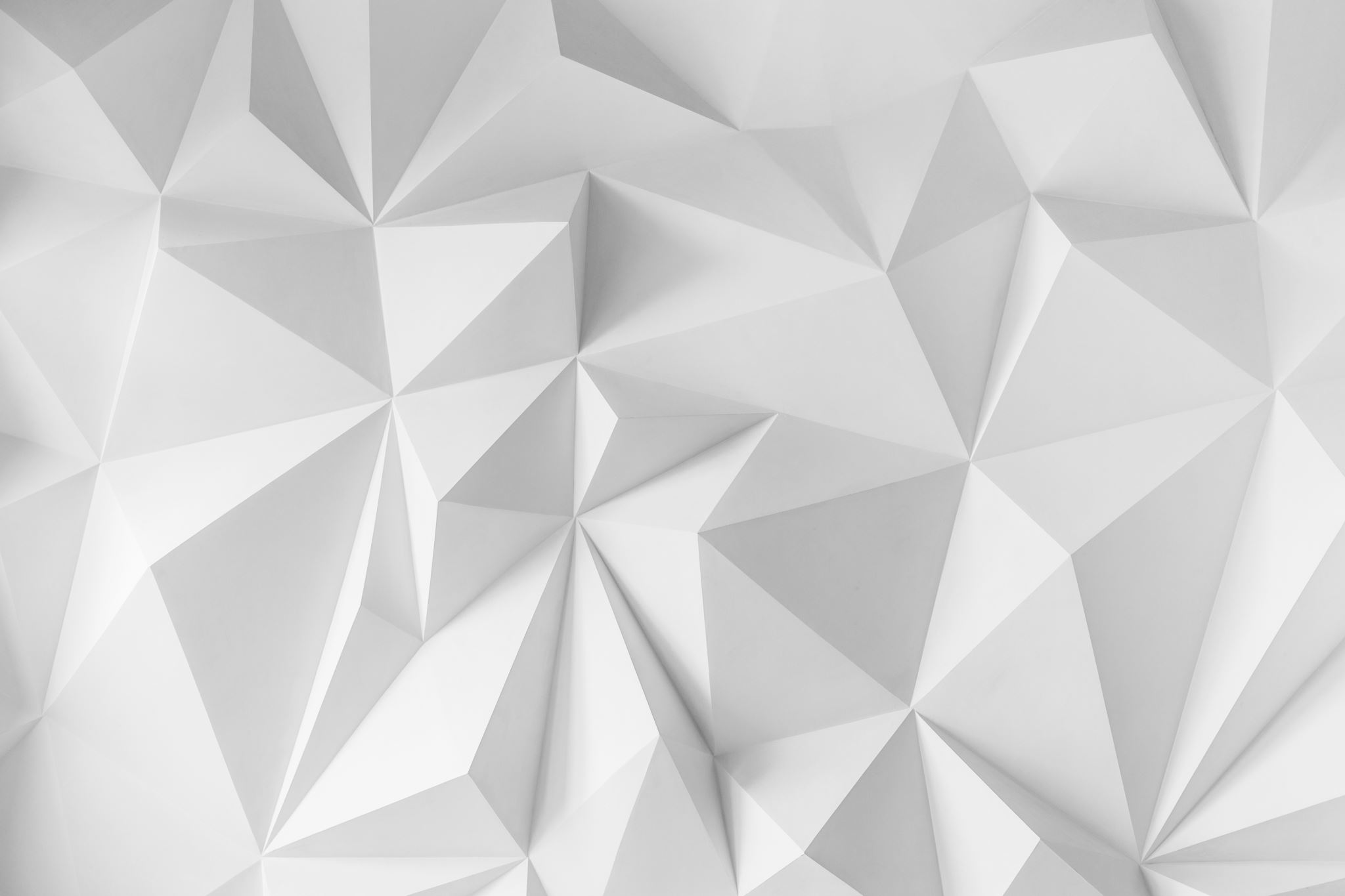 Hindrances to Aiding Our Brethren
What might be hindering us from helping each other in spiritual matters?